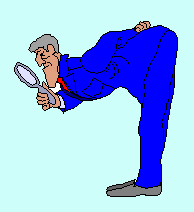 SQL Avancé2011
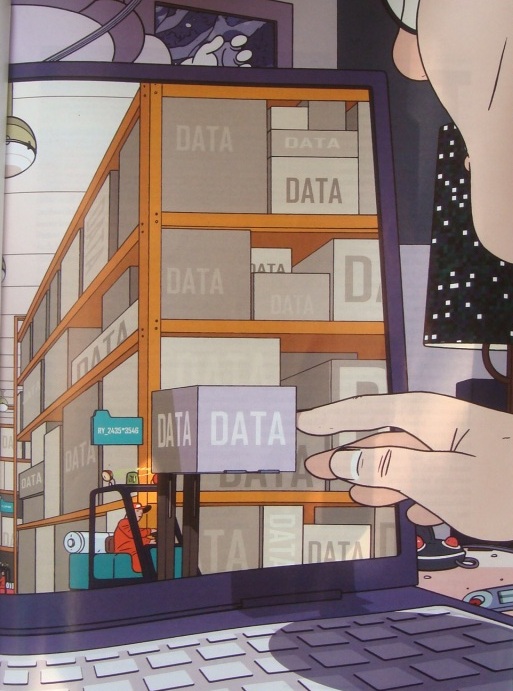 Witold Litwin
Quoi & Pourquoi ?
Possibilités Etendues de Manipulation de BDs relationnelles
 Fondamentales pour l’exploration approfondie
 Statistiques, prévision de risques, analyse de la tendance…
Gestion, Actuariat, ISF…
Exemple canon
SP
S
P
Synonymes
"Différent de" peut être exprimé de trois manières:
	!=  	^= 	<> 
Oracle, DB2 mais pas MsAccess
Type d'attribut peut être exprimé de plusieurs manières (SQL Oracle):
CHAR(n)    VARCHAR(n)
FLOAT 	DECIMAL
NUMBER   INTEGER   SMALLINT
LONG 	LONG VARCHAR
Types de MsAccess ne sont pas ceux d’ANSI
Revoir mon cours SQL/QBE de base
Noms d'attributs
Peuvent contenir des blancs:
"Nom de fournisseur"		(Oracle)
Dans MSAccess:
		 [Nom de fournisseur]
		‘’Nom de fournisseur ’’ et ‘Nom de fournisseur ’  dans constantes, clause LIKE…
Dans SQL Server [ ] impliquent le respect de la casse
En général interdits:
95Bilan		Commence avec un chiffre
SELECT, Date…	Mots réservés
[A.B]   et [A!B]  		MsAccess 
Comment faire si besoin ?
Insertion dans une Vue MsAccess
On peut insérer de tuples dans une vue MsAccess
Toute vue incluant la clé primaire
Notamment  comme attribut de jointure
Y compris externe
Lien classe – sous-classe
Le résultat peut être l’insertion simultanée dans plusieurs tables sources de la vue
Le tuple inséré en QBE peut aussi disparaître à l’ouverture suivante de la vue
Insertion dans une Vue MsAccess
L’insertion en mode QBE (feuille de données) dans la vue, de la clé d’un tuple t existant dans une table dont la vue dépend, peut induire l’apparition de tous les autres valeurs dans t
Le tuple inséré en mode QBE peut aussi disparaître à l’ouverture suivante de la vue
Insertion dans une Vue MsAccess
A expérimenter sur  la base S-P 
Vue SP1 : Select S.[S#], SNAME, STATUS, CITY, [P#], QTY FROM S, SP 
Vue SP2 : Select SP.[S#], SNAME, STATUS, CITY, [P#], QTY FROM S, SP
Insertion dans une Vue MsAccess
Insertion dans une Vue
L’insertion QBE d’un déterminant dans une vue à jointure peut faire apparaître auto la valeur déterminée:
Insertion de Cpostal  Ville dans :
SELECT P.*, Ville FROM P, C WHERE P.Cpostal = C.Cpostal ;
Avec :
P (P#, Nom, CPostal) et C (Cpostal, Ville) 
A expérimenter sur MsAccess
Insertion dans une Vue MsAccess
L’insertion QBE dans une vue avec un attribut dynamique, d’une valeur de base de cet attribue, conduit à l’apparition auto de la valeur dynamique
 PrixTTC = PrixHT * 1.2
L’équivalent des attributs composés sous SQL Server & autres SGBDs
A expérimenter sur MsAccess 2007
 Sous MsAccess2010 la table peut avoir les attributs composés directement.
MAJ d’une Vue MsAccess
On peut mettre à jour une vue
Toute vue incluant la clé primaire
Notamment  comme attribut de jointure
Y compris externe
Lien classe – sous-classe
Le résultat peut être la MAJ simultanée de plusieurs tables sources de la vue
A expérimenter sur les vues SP1 et SP2
MAJ d’une Vue MsAccess
La MAJ d’un déterminant dans une vue QBE à jointure peut faire changer auto le déterminé:
MAJ  de Cpostal  MAJ Ville dans  l’exemple avant
On peut aussi MAJ Ville
Mais on ne peut pas MAJ Cpostal à une valeur qui ne serait pas dans C
A expérimenter sur les vues précédentes
Suppression dans une Vue MsAccess
On peut supprimer des tuples dans une vue
Toute vue mono-table ou à un tuple de la vue correspond un tuple de la table
Pas de DISTINCT, GROUP BY…
Surprise ? 
On insère un tuple dans une vue V à jointure  
 INSERT V…
DELETE V … ne peut pas le  supprimer 
A expérimenter idem
MsAccess : Légendes
La légende a la priorité sur l’alias
Si la légende de P# dans SP de notre base S-P est Product Id
Alors, l’alias Produit est inopérant
SELECT SP.[s#], SP.[p#] AS Produit, SP.qty  FROM SP;
Expressions de valeur
Peuvent être des attr. dynamiques, imbriquées dans SQL de MsAccessSELECT  Qty,  [S#], qty1-4 AS qty2, qty2/3 AS qty3, 2*qty AS qty1 FROM SP;
Mais ces atttr. ne peuvent pas être référencés dans la clause WHERE
SELECT  Qty,  [S#], qty1-4 AS qty2, qty2/3 AS qty3, 2*qty AS qty1 FROM SP where qty1 > 200; 
pourquoi ? 
Une bonne question pour Microsoft
Expressions de valeur
Toutefois sous QBE, l'attr. qty1 peut être référencé
donc la requête ci-dessus devient légale
vous avez dit bizarre ?
Le signe + signifie aussi une concaténation pour les attributs du type texte, soit a = 2 et b = 3
a+b   23
Ce qui peu surprendre dans une requête à paramètres
Texte  est le type par  défaut du paramètre
Il faut la clause Parameters a int, b int;
Pour en savoir + sur les attributs dynamiques
Litwin, W., Vigier, Ph. Dynamic attributes in the multidatabase system MRDSM, IEEE-COMPDEC, (Feb. 1986). 
Litwin, W., Vigier, Ph. New Functions for Dynamic Attributes in the Multidatabase  System MRDSM. Honeywell Large Systems Users's Forum,  HLSUA  XIV,  New Orleans, 1987, 467-475.
Voir le site du CERIA
UNION et Noms D’attributs
SELECT [s#] FROM S
Union
SELECT [p#] FROM p
Quel nom d’attribut sera dans le résultat
 Sous MSAccess
Dans SQL Server, MySQL, Oracle…
UNION et ORDER BY
SELECT [s#] FROM S
Union
SELECT [p#] FROM p
Par conséquent, où peut-on placer la (ou les) clauses ORDER BY ?
 Après le 1er  Select  et/ou après le 2ème ?
Quels nom(s) y employer ?
Quel serait le résultat de ORDER BY [S#] après le 2ème SELECT ?
ORDER BY et expressions de valeur
Les  expressions de valeur peuvent être dans ORDER BY clause:
		ORDER BY SAL - COMM
Exceptions : UNION, MINUS, INTERSECT
Cette clause peut référencer l'attribut par position:
Select ENAME SAL  0.75 * (SAL + 500)FROM EMPORDER BY 3 ;
Un must dans UNION, MINUS, INTERSECT dans Oracle
 Un alias  dans le 1èr Select est acceptable dans MsAccess
ORDER BY et expressions de valeur
ORDER BY clause peut aussi référencer un attribut et une expression qui n'est pas dans SELECT clause:
Select S#,  CITY FROM SORDER BY SNAME STATUS+50 ;
 exceptions: UNION, MINUS, INTERSECT
 DB2 SQL n'avait pas ces possibilités 
Aux dernières nouvelles
ORDER BY et DISTINCT peuvent être en conflit
Essayez:
	SELECT distinct  sp.[s#]
	FROM sp
	ORDER BY sp.qty;
Ordre de priorité d'opérations
1. Opérateurs de comparaison logique:
=  !=  >=  >   <=  <  BETWEEN...AND  IN  LIKE IS NULL 
2. NOT
3. AND
4. OR
De gauche à droite
Les parenthèses priment sur l'ordre ci-dessus
[e#]
[e#]
Prédicat  TOP
SELECT  TOP 3 b, c
SELECT  TOP 10 % b, c      
Pas la même sémantique pour Access  & SQL Server
 Ce dernier  ne tient pas compte d’ex-equos 
SQL Server  équivalent de TOP d’Access
		SELECT TOP …. WITH TIES
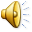 Prédicat  TOP
Sous MySQL and PostgreSQL c’est une clause séparée dite LIMIT
Select … FROM… WHERE…ORDERBY
LIMIT 3  
 La syntaxe est par ailleurs étendue à la sélection après les 1èrs éléments  
 Pour sélectionner les tuples 30,31,32:
	LIMIT 29, 3 ou LIMIT 3 OFFSET 29 
Traitement des ex-equos ? 
Voir la doc
Peut-on faire comme fait OFFSET sous MsAccess ?
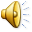 Clause BETWEEN
Peut être appliquée au texte
Mais ne connaît pas de caractères génériques 
contrairement à LIKE
Quel sera le résultat pour Jones et pourquoi
SELECT * FROM S where sname between 'b*' and 'J*';
Et si on écrit:		
SELECT * FROM S where sname between 'J*' and 'b*';
Le résultat s ’applique aussi aux valeurs numériques
Limitations de NOT
Trouver  tous les fournisseurs qui ne sont pas dans une ville d'un fournisseur dans S
SELECT * FROM S WHERE CITY NOT IN
	(SELECT CITY FROM S) ;
Que veut dire cette réponse (vide) ?
Il n'y a pas de tels fournisseurs
Hypothèse de Monde fermé
Ils ne sont pas connus de S
Hypothèse de Monde ouvert
ANY et ALL
All peut surprendre d'une manière aléatoire:
SELECT * FROM S WHERE STATUS = ALL
	(SELECT STATUS FROM S WHERE SNAME = 'BNP");
	si le résultat interne est (x, ... x) le résultat peut être non-vide
	si le résultat interne est (x,..y <> x, x) le résultat est vide
Souvent l'intention de telles requêtes est: 
SELECT * FROM S WHERE STATUS = ANY
	(SELECT STATUS FROM S WHERE SNAME = 'BNP");
Injection SQL
On ajoute en fraude à une requête a priori en restriction une condition qui annule cette restriction
Gros dégâts sur le WEB notamment
SELECT *
FROM S
WHERE city="london" Or True;
[Speaker Notes: Ref livre]
Injection SQL
La clause ajoutée désigne une colonne virtuelle dite True dont le prédicat évalue toujours à vrai
Quelle est la différence entre les deux requêtes:
SELECT *
FROM S
WHERE status= 100 Or 200;
SELECT *
FROM S
WHERE status= 100 Or status = 200;
Pourrait-on faire l’injection par ce qui suit ?  
SELECT *
FROM S
WHERE city="london" Or 100;
[Speaker Notes: Ref livre]
Tabulations Croisées(Crosstab queries, Pivot Queries)
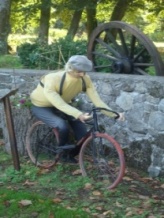 Présentent les résultat sous forme habituelle de feuilles de calculs
Les agrégats SUM, AVG.. de GROUP BY et les valeurs individuelles en même temps
Impossible avec SQL standard
Tabulations Croisées
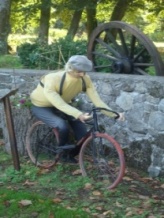 S#	  Total Qty     p1	p2	p3	p4	p5	p6
s1		1300	300	200	400	200	100	100
s2		700	300	400				
s3		200		200				
s4		900		200		300	400
L'intitulé  Total Qty est mis 
par défaut par MsAccess
Tabulations Croisées(Crosstab queries, Pivot Queries)
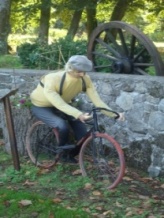 Transforment les valeurs d'attributs en attributs
Par exemple
les valeurs de P# trouvés pour un même S# deviennent les attributs P1, P2,...
les valeurs de P1, P2.. sont les QTY (par ex.) correspondants
Tabulations Croisées
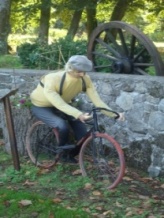 S#	  Total Qty     p1	p2	p3	p4	p5	p6
s1		1300	300	200	400	200	100	100
s2		700	300	400				
s3		200		200				
s4		900		200		300	400
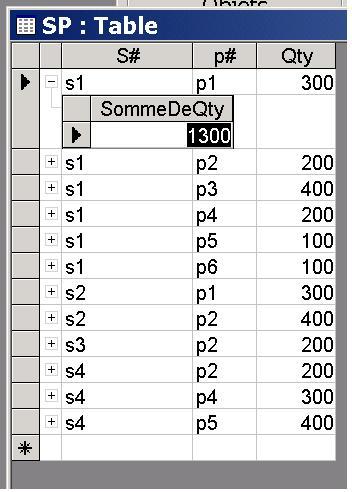 L'intitulé  Total Qty est mis 
par défaut par MsAccess
Tabulations Croisées
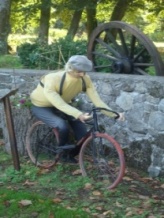 TRANSFORM Sum(SP.Qty) 
SELECT SP.[S#], Sum(SP.Qty) AS [Total Qty]
FROM SP
GROUP BY SP.[S#]
PIVOT SP.[p#];
Nouvelles
colonnes
Tabulations Croisées
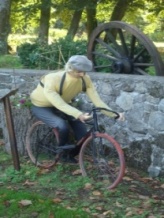 La fonction agrégat dans la clause TRANSFORM est obligatoire
bien que SUM(QTY) = AVG(QTY) = QTY
mais, COUNT(QTY) = 1 
On peut générer une expression de valeur 
	TRANSFORM SUM(0.5*QTY) AS [Q2]SELECT Sum(SP.[Q2]) AS [Qte tot. dans 1 mois], Avg(P.[Q2]) AS [Qte moy. dans 1 mois]FROM SPGROUP BY SP.[S#]PIVOT SP.[p#];
Tabulations Croisées
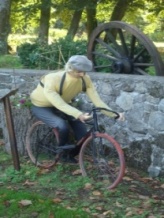 On peut  utiliser la clause WHERE
	WHERE P# IN ('P1', 'P2')
Alors les fonctions ne calculent les agrégats que sur P1 et P2.
On peut aussi restreindre la tabulation seulement 
PIVOT SP.[p#] IN ('P1', P2')
Mais, cette clause n'affecte pas les calculs des agrégats
Peut-on appliquer la clause ORDER BY ?
Si oui, quel serait l’effet sur les valeurs pivotées ?
Peut-on ordonner par rapport  à une fonction agrégat ?
Comme on a fait pour les requêtes à GROUP BY ?
Peut-on appliquer la clause HAVING ?
XOR
SELECT S.[S#], S.Status, S.City
FROM S
WHERE Status=10 Xor city="paris";
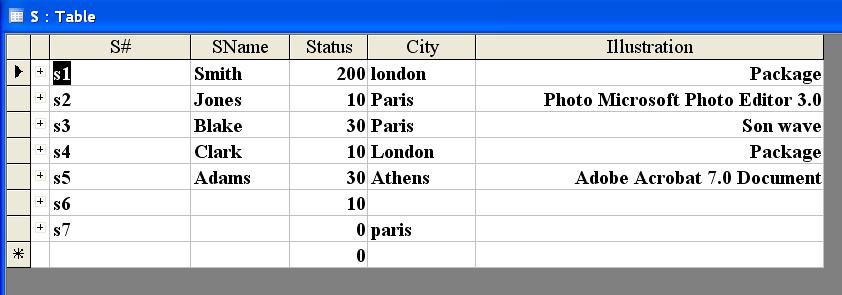 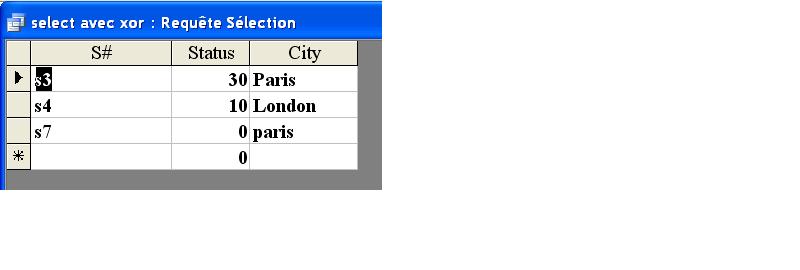 A noter le traitement du nul dans City
IMP
SELECT S.[S#], S.Status, S.City
FROM S
WHERE Status=10  imp city="paris";
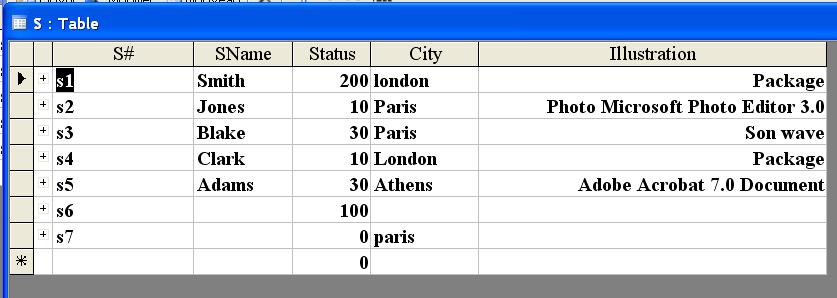 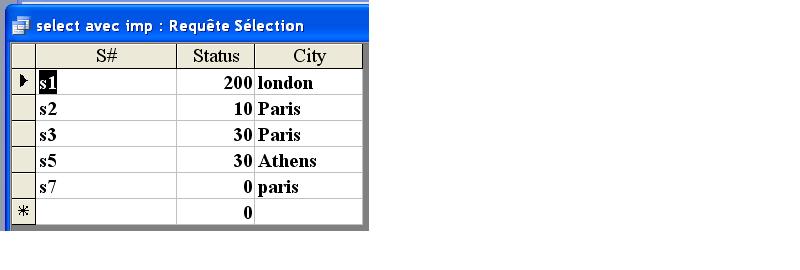 A noter le traitement du nul dans City
Sous-requêtes
A utiliser quand:
Il y a une fonction d'agrégat à mettre dans la clause WHERE
Il y des quantificateurs
Enfin, l’on sait qu'une telle formulation serait plus rapide qu'en utilisant les jointures, car la sous-requête est évaluée en première
de moins en moins vrai
Mais vous ne risquez rien en  utilisant une sous-requête
SELECT * FROM EMP WHERE SAL <
	(SELECT AVG(SAL) FROM EMP) ;
Sous-requêtes
Eléments Dominants (Skyline)
Tout fournisseur d’une pièce X pour laquelle il n’y a pas d’un autre fournisseur qui :
 Livrerait au moins la même quantité mais plus vite, ou
Livrerait au moins aussi vite, mais en quantité plus grande
Les autres éléments sont dominés
Sous-requêtes
Il y a aussi de nombreuses applications financières d’analyse en éléments dominants
 Un fond de placement peut être caractérisé par
 Le rendement annuel
 La proportion de composantes « toxiques »
À risque élevé  
Une assurance peut être caractérisé par
 Le prix
 Le nombre de garanties  parmi celles typiques
[Speaker Notes: Partiellement “visible” OK.]
Sous-requêtes
Skyline
Tout objet non-dominé (caché totalement) par un autre
Dit aussi frontière de Pareto
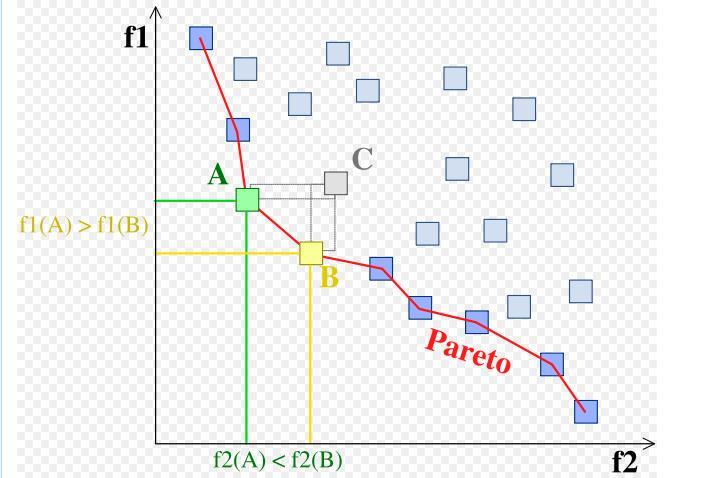 [Speaker Notes: Partiellement “visible” OK.]
Sous-requêtes
Skyline
Tout objet non-dominé (caché totalement) par un autre
SELECT X.[s#], X.[p#], qty, delay
FROM SP X 
where not exists
(select * from SP as Y 
where (Y.qty >= X.Qty and Y.Delay < X.Delay or
Y.qty  > X.Qty and Y.Delay <= X.Delay) and X.[p#] = Y.[p#])
order by X.[p#];
[Speaker Notes: Partiellement “visible” OK.]
Sous-requêtes
Résultat
S
Sous-requêtes
Skyline
 Il y a une autre formulation utile de la même requête
 Comment formuler ce type de requêtes sur  n > 2 critères ?
 Prix, délai, durée de garantie 
 L’autre formulation peut être un canevas plus commode dans ce but
L’optimisation de requêtes « skyline » a été à la mode dans la recherche sur les BDs il y a quelques années.
[Speaker Notes: Partiellement “visible” OK.]
Sous-requêtes
On peut avoir une sous-requête dans la clause FROM (voir aussi + loin)
SELECT Count(*) AS TotalQty
FROM (select distinct qty from sp);
On peut aussi avoir une sous-requête dans le SELECT
SELECT SP.[s#], SP.[p#], qty, 
(select sum(qty)  from sp as X where X.[s#] = SP.[s#]) AS TotalQty, 
round(qty/TotalQty, 3) AS Fraction
FROM SP  order by [s#];
Sous-requêtes
Résultat
Sous-requêtes
En Mode Graphique
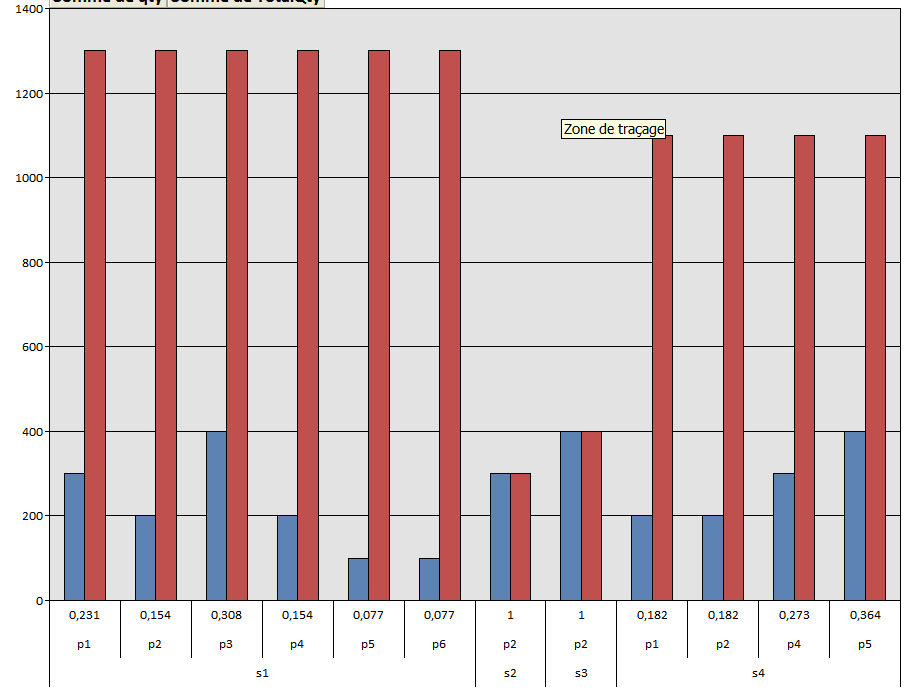 Application aux Probabilités
Que ce que l’on calcule ici ? 
SELECT (select count(qty)  from SP 
where qty >= [seuil  svp ?]) / count(*) as résultat 
FROM SP;
Comment  cette requête traite les nuls ?
Comment  la modifier  pour la probabilité conditionnelle ?
Clause FROM imbriquée
Définit une table dans la clause FROM d’une expression de sélection SQL (SQL-Select) 
Cette dernière peut-être imbriquée à son tour
 		Select attrs…FROM [tbls], 		(SQL-Select)  		Where …. ;
Clause non-documentée sous MsAccess
La traduction SQL-QBE est boguée
À essayer
Clause FROM imbriquée
Possibilités:
Agrégations par-dessus UNION ou UNION ALL
Imbrication des expressions de valeur
 Calcul du TOP k global
Calcul de COUNT (DISTINCT)
MsAccess
Récursivité limitée 
Pas de tabulation croisée dans FROM
Mais la référence au nom de la requête OK
Clause FROM imbriquée
SELECT sum(weight) AS [poids-total]
FROM (SELECT weight, p.city FROM P WHERE City like 'l*'
UNION ALL SELECT weight, s.city FROM p, SP, S WHERE p.[p#]=sp.[p#] and sp.[s#]=s.[s#] and s.City like  'p*');
Clause FROM imbriquée
select avg(moy1) as [moyenne-des-moyennes]
FROM
(SELECT avg(weight) as moy1 FROM P WHERE City like 'l*'
UNION ALL SELECT avg(weight) as moy1  FROM p, SP, S WHERE p.[p#]=sp.[p#] and sp.[s#]=s.[s#] and s.City like  'p*');
Clause FROM imbriquée
Totaux partiels et Total Général
select ‘Total Général' as Total_Id, sum(Sqty) as TotalQty from  
(SELECT SP.[s#] as S_Id, Sum(SP.qty) AS Sqty
FROM SP
GROUP BY SP.[s#])
union all
SELECT SP.[s#] as S_Id, Sum(SP.qty) AS Sqty
FROM SP
GROUP BY SP.[s#]
order by 1
On peut bien + simple. Comment ?
Clause FROM imbriquée
Totaux partiels et Total Général
Valeurs nulles
Si le SGBD évalue x = y et trouve x,y nuls, alors l'expression est vraie ou fausse ? 
En d'autres termes:
 Est-ce que deux nuls peuvent être égaux ?
Valeurs nulles
DB2: 
Oui : UNIQUE, DISTINCT, ORDER BY, GROUP BY
Non : WHERE, HAVING, GROUP BY
Standard: 
Oui:  DISTINCT, ORDER BY, GROUP BY
Non: WHERE HAVING GROUP BY
Undefined : UNIQUE
MsAccess: 
Oui DISTINCT
 Autres clauses
Valeurs nulles
Si x est nul  et y n’est pas, alors:
 (1) x > y  ou (2) x = y ou (3) x < y ?
ex. pour évaluer ORDER BY ou TOP k
DB2 : oui pour (1)
MsAccess 
Standard: soit (1) soit (3), selon implémentation
Valeurs nulles
Est-il vrai que:
SELECT * FROM S WHERE CITY ='Paris'
UNION
SELECT * FROM S WHERE NOT CITY = 'Paris' ;
est toujours égal à
	SELECT * FROM S ;
« Pourquoi faire simple si on peut faire compliqué" ?
Valeurs nulles
SELECT P_1.*FROM P AS P_1WHERE p_1.weight > all (select (py.weight) from P as py where py.color = 'blue');
SELECT P_1.*FROM p AS P_1WHERE not exists (select * from P as py where py.color = 'blue' and py.weight >= p_1.weight );

Ces requêtes, sont-elles équivalentes ?
Test color et weight nuls
Remplace all par any et vois le résultat
Valeurs nulles
Fonctions scalaires
peuvent s’appliquer aux nuls 
ABS, INT, LCASE... (nul) = nul
peuvent générer une erreur
LOG (nul) -> #Error
A voir cas par cas
Fonctions Scalaires Date/Temps
SELECT Now() AS now, Weekday(#30/10/06#) AS [weekday of 30/10/06], Weekday(#30/10/06#+15) AS [weekday + 15], weekdayname(2) AS [weekdaynameerror for 30/10/06], WeekdayName(weekday(datevalue(now())-1)) AS [weekdaynamecorrig for now ()]
FROM S;
Une erreur de calcul du nom du jour de la semaine existe en version française de MsAccess 2003+
La semaine US de weekday commence le dimanche, celle française de weekdayname : le lundi
Donc « 2 » ci-dessus doit donner lieu au lundi (la réalité pour 30/10/06)
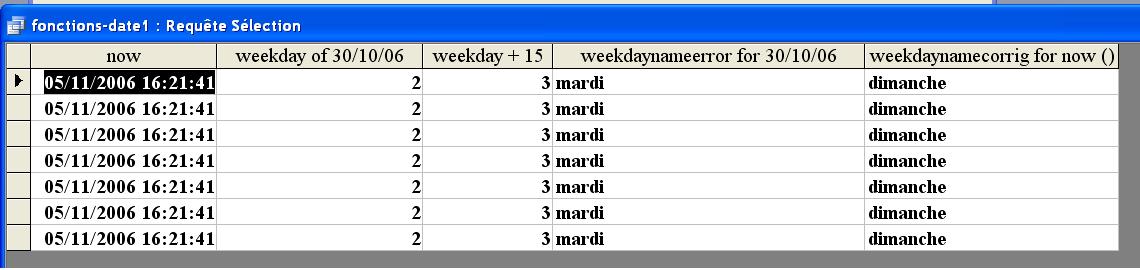 Fonctions Scalaires Date/Temps
SELECT Now() AS now, TimeValue(Now()) AS timevalue, 	TimeValue(Now())+TimeValue(Now()) AS [adding timevalues], 	hour(now()) AS [hour], 
	month(now()) AS [month], weekday(datevalue(now())) AS 	datevalue, monthname(month(now())) AS monthname, 
	weekday(day(now())-1) AS [day]
FROM S;
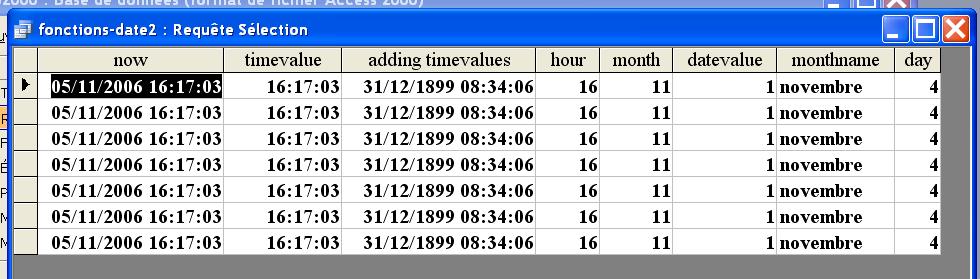 Notez l’erreur non-signalée d’addition de date-temps (année 1899).
Notez l’erreur non-signalée d’addition de date-temps.
Fonctions Scalaires Date/Temps
DateDiff ( interval, date1, date2, [firstdayofweek], [firstweekofyear]);
Fonctions Scalaires Date/Temps
SELECT now() as now, #11/07/2009 09:40:09# as DateTest,  
DateDiff("n",  now, DateTest) as DiffMin, 
DateDiff("h",  now, DateTest) as DiffHour;
Voir le Web pour les paramètres optionnels de DateDiff (DiffDate en mode création (QBE)
Fonctions Scalaires Date/Temps
Clause LIKE supporte  un format spécifique pour les dates
  … DateV  ‘Like Jan/*/2009’…  
 Liste tous les tuples où DateV est de Janvier 2009
 … DateV  ‘Like */15/2009’…  
 Liste tous les tuples où DateV est le 15 d’un mois de 2009 
 On peut se débrouiller autrement
 Comment  ?
Fonction Scalaire RND
Permet faire l’échantillonnage
  Trois fournisseurs avec les fournitures au hasard (on montre RND aussi, pour l’ex.)
 	SELECT TOP 3 [s#], rnd(qty) AS rank
	FROM SP
	ORDER BY rnd(qty) DESC;
Fonction Scalaire RND
Et si on écrivait  ?
 	SELECT TOP 3 [s#], rnd() AS rank
	FROM SP
	ORDER BY rnd(qty) DESC;
Ou
	SELECT TOP 3 [s#], rnd([S#]) AS rank
	FROM SP
	ORDER BY rnd(qty) DESC;
 	Votre commentaire ici:
Fonctions Financières
Fonction DDB
Calcule l'amortissement dégressif pendant une période selon un taux spécifié.
DDB(coût, VRésiduelle, VieUtile, Période [, taux] )
Fonctions Financières
Fonction DDB
Calcule l'amortissement dégressif pendant une période selon un taux spécifié.
DDB(coût, VRésiduelle, VieUtile, 	Période [, taux] )
Valeur résiduelle est une valeur désirée seulement
L’amortissement devient zéro si l’on l’atteint
[Speaker Notes: Le taux X implique la perte annuelle de X * (cout / période)]
Fonction DDB
insert into DDB (cost, salvage, life, factor, amortiss, period)
	select 100 as cost, 70 as salvage, 5 as life, 1 as  factor, 
	DDB(cost, salvage, life, period, factor) as amortiss, period ;
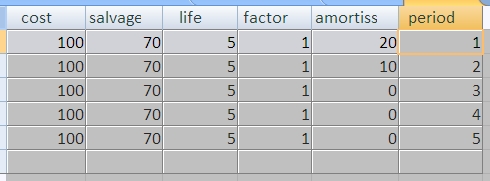 Résultat d’exécutions pour les périodes = 1…5 
 Ordre de choix de valeurs n’a pas d’importance
Comment calculer aussi la valeur résiduelle réelle à la fin de chaque période ?
Fonction DDB
INSERT INTO DDB ( cost, salvage, life, factor, amortiss, period )
SELECT 100 AS cost, 20 AS salvage, 5 AS life, 0.5 AS factor, 
DDB(cost,salvage,life,period,factor) AS amortiss, period;
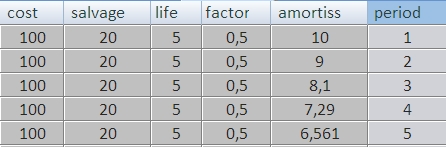 Résultat d’exécutions pour les périodes = 1…5 
 Ordre de choix de valeurs n’a pas d’importance
 Expérimentez avec d’autres taux, notamment >= « life »
Fonction PMT
Fonction PMT = « Payment »  de SQL
Fonction « Valeur de Payement «  VPM en QBE français
Donc dans le Générateur d’Expressions
Calcule les annuités d’un emprunt à durée et taux données.
Les annuités apparaissent comme nombres négatifs
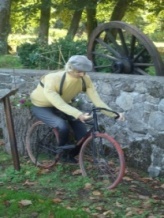 Fonction PMT
SELECT int(Pmt([rate],[nper],[pv])) AS Annuitée,  rate as taux_annuel, nper as nbre_années, pv as [valeur présente], int(Annuitée*nper) as valeur_payée, valeur_payée + pv as surprime
Placement à taux variable
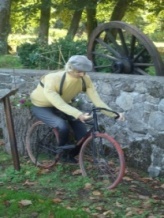 Somme et Fin sont les paramètres 
Expression indirecte de l’agrégat PRODUCT 
	SELECT somme*exp(sum(log(1+taux/100)))
	FROM [placement à taux variable]
	WHERE [année relative] between 1 and fin;
Et les nuls que log ne supporte pas ?
Voir + dans le livre « SQL Design Patterns »
GROUP BY
Est une clause redondante avec le SELECT à sous-requêtes
La requête
SELECT P#, MAX(QTY) FROM SP GROUP BY P# ;
est équivalente à
SELECT DISTINCT P#, (SELECT MAX(QTY) FROM SP AS X WHERE X.P# = SP.P#) FROM SP ;
Testez !
Ca s’applique à toute fonction agrégat
Que faire avec les clauses WHERE et HAVING
LIST
La requête
		SELECT P#,  MAX(QTY), LIST(S#, QTY) 
		FROM SP 
		GROUP BY P# ;
	Donne la valeur agrégée et les détails par fournisseur
Comme les tabulations croisées
Mais en + simple
 LIST n’existe en standard que sur SQL Anywhere DBMS
En mono attribut  (2004)
En MsAccess, LIST (limité)  peut être réalisé par :
un formulaire avec des sous-formulaires 
UNION comme dans Roll Up plus loin
LIST
Pour en savoir +
Litwin, W. Explicit and Implicit LIST Aggregate Function for Relational Databases. IASTED Intl. Conf. On Databases & Applications, 2004
GROUP BY avec WHERE
Clause WHERE
	SELECT P#, MAX(QTY), MIN(QTY)  FROM SP WHERE S# <> ‘ S1 ’  GROUP BY P# ;
est équivalente à:
	SELECT DISTINCT P#, (SELECT MAX(QTY) FROM SP AS X WHERE X.S# <> ‘ S1 ’ AND X.P# = SP.P#) AS MAXQ,(SELECT MIN(QTY) FROM SP AS X WHERE X.S# <> ‘ S1 ’ AND X.P# = SP.P#) AS MINQ FROM SP WHERE  S# <> ‘ S1 ’ ;
Peut servir pour réaliser T-GROUP BY (voir plus loin)
GROUP BY
Les deux formulations ne sont pas toujours équivalentes
	SELECT MAX(QTY)FROM SPGROUP BY P# ;
n’est pas (tout à fait) équivalent à:
	SELECT DISTINCT P#, (SELECT MAX(QTY) FROM SP AS X WHERE X.P# = SP.P#)  FROM SP ;
Pourquoi
[Speaker Notes: Il n’y a pas de P# dans la 1ère formulation, nécessaire dans la 2ème ?]
GROUP BY avec HAVING
La clause HAVING est également redondante
	SELECT P#FROM SPGROUP BY P# HAVING COUNT(*) > 1;
est équivalent à:
	SELECT DISTINCT P# FROM SP, WHERE (SELECT COUNT(*) FROM SP AS X WHERE  X.P# = SP.P#)  > 1 ;
Pourquoi
Et si on ajoutait la clause WHERE S# <> ‘ S1 ’
[Speaker Notes: SELECT DISTINCT P# FROM SP WHERE S# <> ‘ S1 ’ AND (SELECT COUNT(*) FROM SP AS X WHERE  X.P# = SP.P# AND S# <> ‘ S1 )   > 1 ;]
T-GROUP BY
Proposé pour SQL
Permettrait  de faire les groupes par rapport à  ≠ ‘=‘
Le rôle de -join par rapport à equi-join  
Ainsi la requête hypothétique:
	SELECT P#, AVG(QTY) AS QTY1
		INT(AVG(QTY))  AS QTY2
	FROM SP 
 	T-GROUP (QT1 BY P#, QT2 BY <> P#)
	donnerait la quantité moyenne de toute pièce autre que la pièce P#  avec la quantité moyenne de la pièce P#, pour la comparaison éloquente
[Speaker Notes: SELECT DISTINCT P# FROM SP WHERE S# <> ‘ S1 ’ AND (SELECT COUNT(*) FROM SP AS X WHERE  X.P# = SP.P# AND S# <> ‘ S1 )   > 1 ;]
T-GROUP BY
On peut réaliser la requête précédente à l’heure actuelle sous MsAccess comme:
	SELECT DISTINCT SP.[p#] AS part, 
		(SELECT int(avg(QTY)) FROM SP AS X 
		     WHERE  X.[P#] <> SP.[P#]) AS avg_qty_other_parts,
		(SELECT avg(QTY) FROM SP AS X 
		     WHERE  X.[P#] = SP.[P#]) AS part_avg_qty
	FROM SP;
Vrai ou Faux ?
[Speaker Notes: SELECT DISTINCT P# FROM SP WHERE S# <> ‘ S1 ’ AND (SELECT COUNT(*) FROM SP AS X WHERE  X.P# = SP.P# AND S# <> ‘ S1 )   > 1 ;]
T-GROUP BY
Résultat:
[Speaker Notes: SELECT DISTINCT P# FROM SP WHERE S# <> ‘ S1 ’ AND (SELECT COUNT(*) FROM SP AS X WHERE  X.P# = SP.P# AND S# <> ‘ S1 )   > 1 ;]
T-GROUP BY
En savoir +: 
Litwin, W. Galois Connections, T-CUBES, & P2P Database Mining. 3rd Intl. Workshop on Databases, Information Systems and Peer-to-Peer Computing (DBISP2P 2005), VLDB 2005Springer Verlag (publ.)
[Speaker Notes: SELECT DISTINCT P# FROM SP WHERE S# <> ‘ S1 ’ AND (SELECT COUNT(*) FROM SP AS X WHERE  X.P# = SP.P# AND S# <> ‘ S1 )   > 1 ;]
Rangs Non-Denses(Non Dense Ranking)
SELECT  [s#], [p#], qty,
(select count(*) from SP as X where X.qty > sp.qty)+1  as [non dense rank] FROM SP 
order by qty desc, [s#] asc
Rangs Non-Denses(Graphique MsAccess)
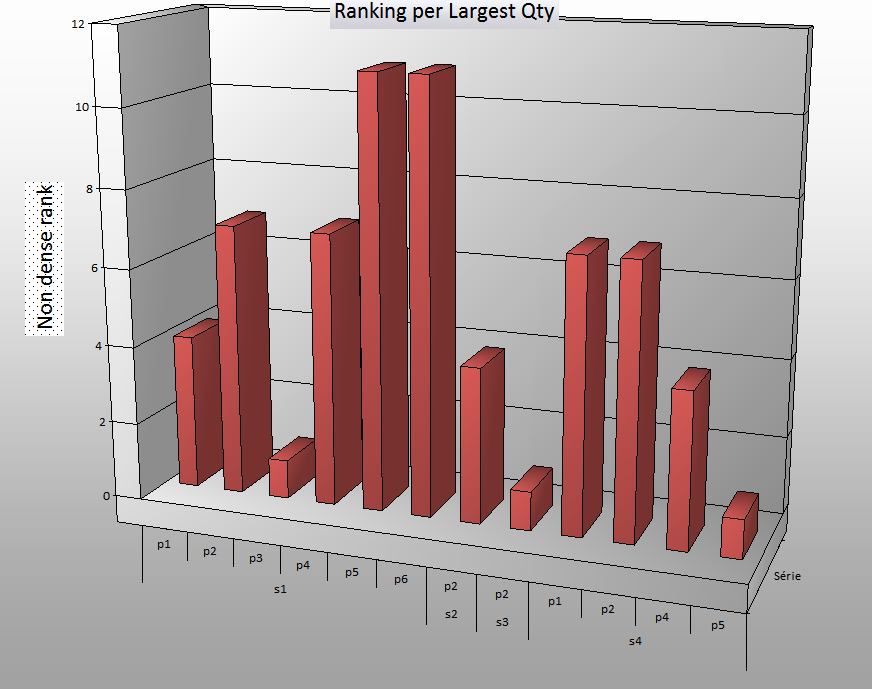 Rangs Denses(Dense Ranking)
SELECT [s#], [p#], qty,
(select count(qty) from 
(select distinct qty from SP as y) as X 
where X.qty > sp.qty)+1 AS [D-rank], FROM SP
ORDER BY qty DESC , [s#];
Rangs DensesGraphique MsAccess
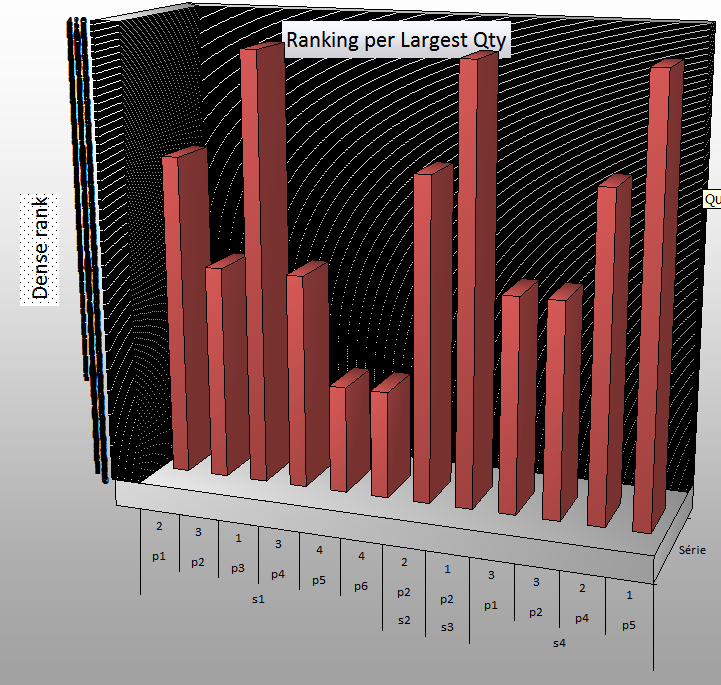 Distribution
La probabilité qu’une pièce soit fournie par un fournisseur
Arrondie à 3 chiffres décimaux
	
	SELECT DISTINCT SP.[s#], round((select sum(qty) from SP X where X.[s#] = SP.[s#])/(select sum(qty) from SP as Y), 3) AS Distribution FROM SP;
Résultat
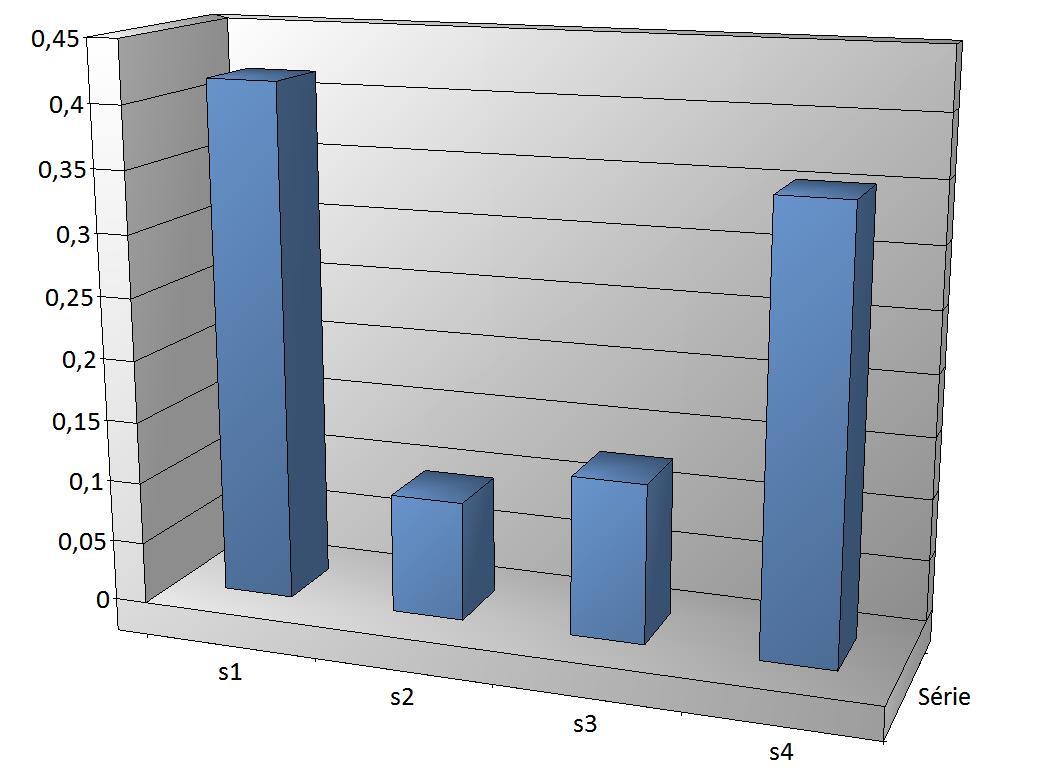 Distribution Cumulative
La probabilité cumulative qu’une pièce soit fournie par un fournisseur
	Arrondie à 3 chiffres décimaux
	SELECT DISTINCT SP.[s#], round((select sum(qty) from SP X where  X.[s#] <= SP.[s#])/(select sum(qty) from SP as Y), 3) AS [Distribution Cumulée]
	FROM SP
	ORDER BY SP.[s#];
Résultat
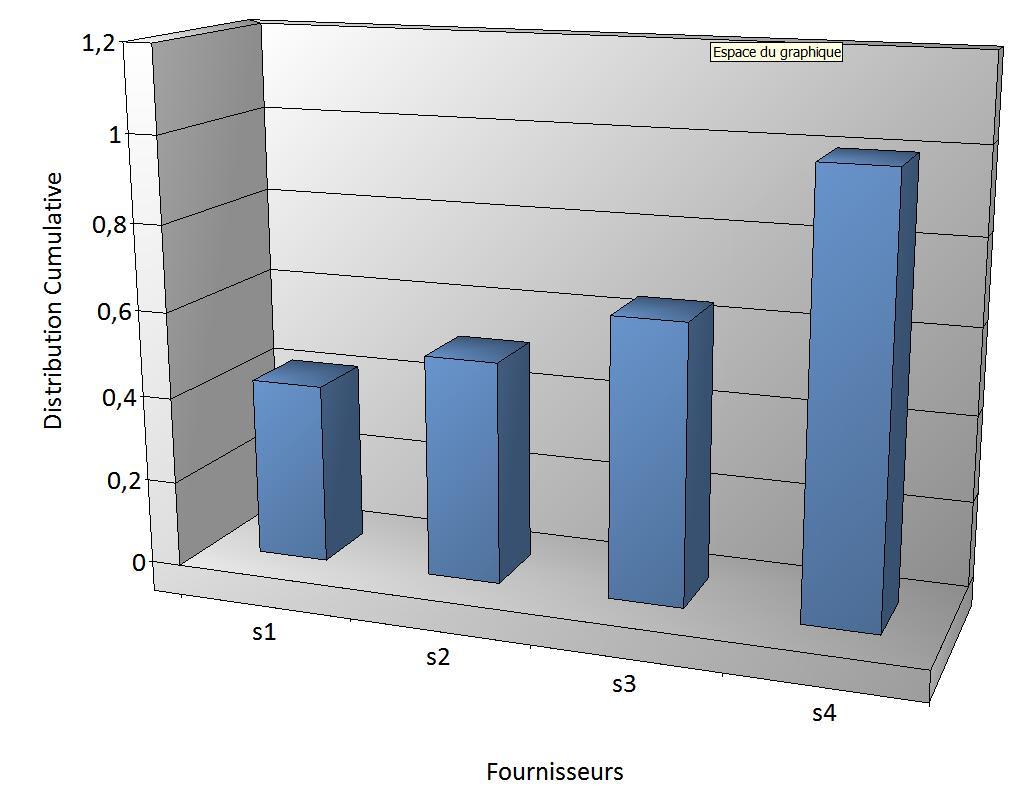 Catégorisation
On attribue une valeur d’une catégorie à une plage de valeurs d’un attribut
Status < 30  Catégorie OK
Autrement  Catégorie  Good
….
Un outil :
Fonction scalaire IIF  de SQL Access
VraiFaux en QBE Français
Peut être imbriquée
On peut alternativement utiliser UNION ou UNION ALL
Catégorisation
SELECT S.[S#], S.SName, S.Status, S.City, IIf([status]<30,"OK","good") AS IIfSimple, 
IIf([status]<30,"OK",IIf([status]=100,"VGood","good")) AS IIFImbrique
FROM S
GROUP BY S.[S#], S.SName, S.Status, S.City;
Notez le traitement du nul
Catégorisation
Emploi alternatif d’UNION 
SELECT P.pname, weight, "Very Heavy" as Warning 
FROM P where weight > 13
union
select P.pname, weight, "Quite Heavy" as w  from p  where weight between 10 and 16
UNION 
select P.pname, weight, "Light" as warn  from p  where weight < 10
ORDER BY warning DESC , weight DESC;
Table P est dans S-P du cours
 Catégorisation flue (voir « nut »)
 Noms w et warn  sont sans imp.
UNIONPrédictions de Valeurs Inconnues
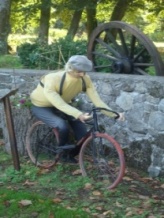 On considère AVG(Qty1) pour Qty

SELECT qty, "predicted value" as [for part],  Avg(Qty1) as [predicted or unknown Qty1]
FROM SP
group by qty
union
SELECT qty, [p#], Qty1
FROM SP as SP1   
where  qty1 is null
order by qty
UNIONPrédiction de Valeurs Inconnues
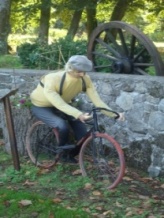 On peut compléter SP par UPDATE SP
Résultat
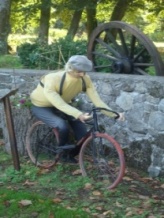 Tendance
SP est supposé avec la DF entre Qty et Qty1
SELECT SP.qty, SP.Qty1
FROM SP
WHERE (((SP.Qty1) Is Not Null))
ORDER BY SP.qty;
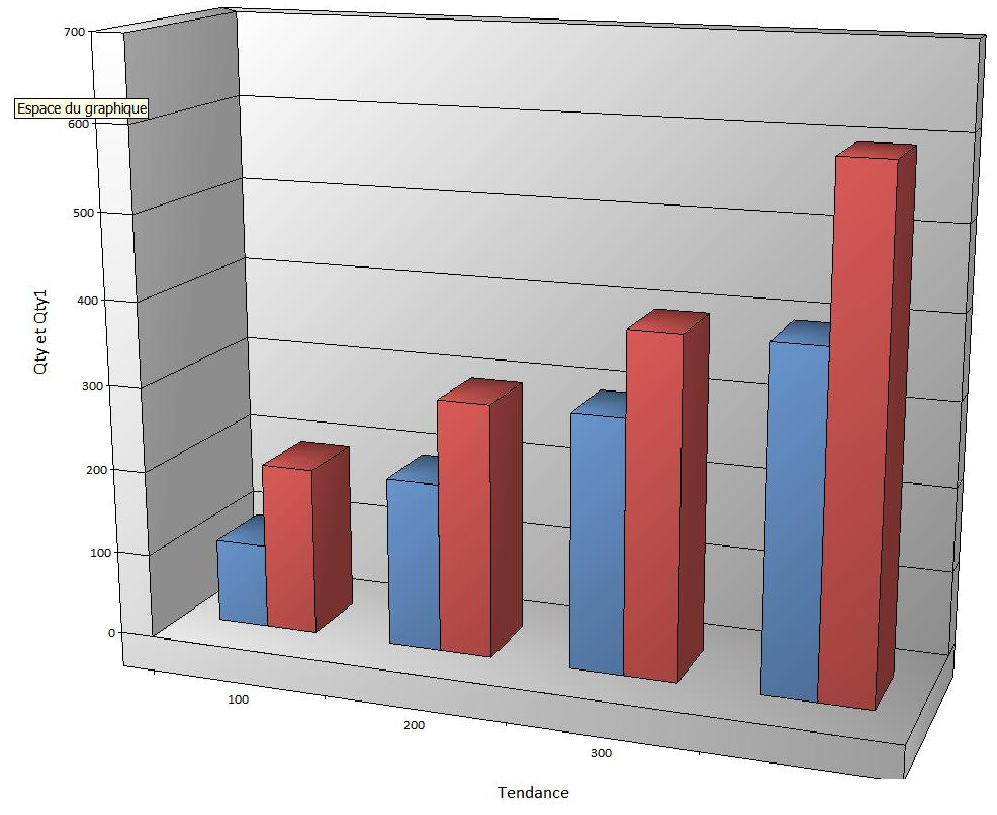 Graph 3D avec  Qty en abscisses
Tendance : Qty1 est toujours > Qty, + d’écart pour Qty > 300
Moyenne Glissante
SELECT DISTINCT S.date_t, 
(select int(avg(prix))   
from [serie] X 
where X.date_t between 
S.date_t-jours+1 and  S.date_t) 
AS MoyenneGlisante, 
date_t-jours+1  as date_d, 
jours as k
FROM [serie] S
ORDER BY date_t DESC;
Moyenne Glissante
SELECT DISTINCT S.date_t, 
(select int(avg(prix))   
from [serie] X 
where X.date_t between 
S.date_t-jours+1 and  S.date_t) 
AS MoyenneGlisante, 
date_t-jours+1  as date_d, 
jours as k
FROM [serie] S
ORDER BY date_t DESC;
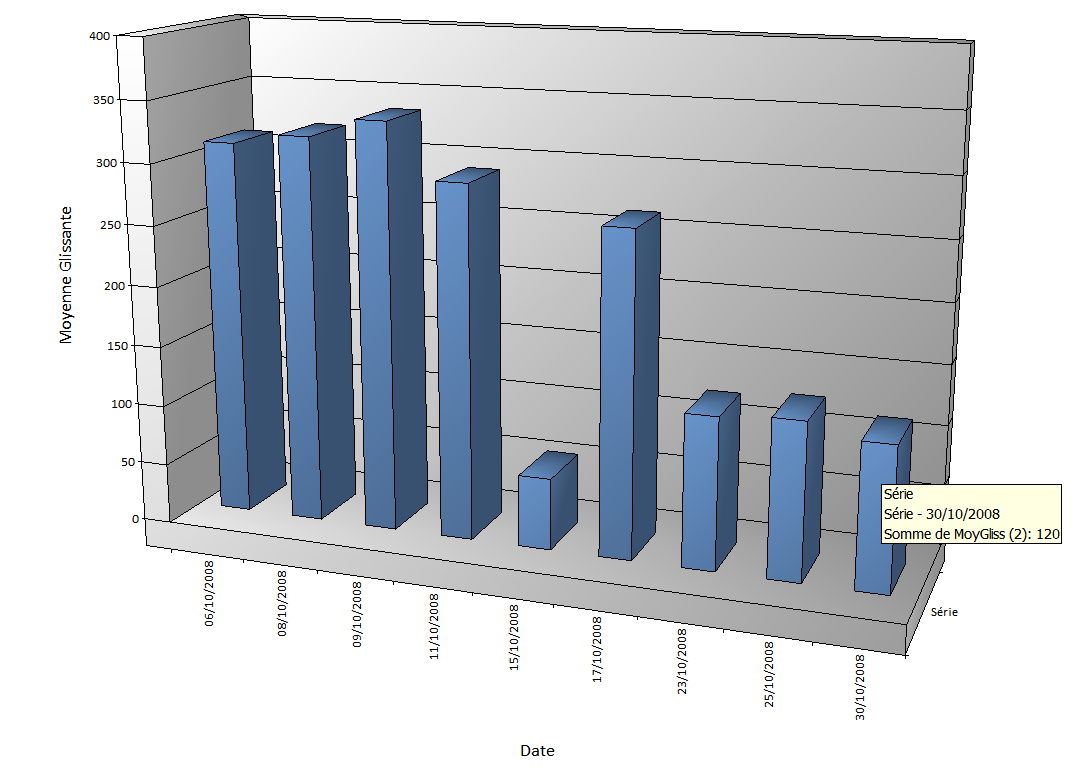 Graphique avec une info-bulle
Moyenne Glissante
La construction s’applique à d’autres fonctions glissantes  
 CSUM (Cumulative (Running) Sums)
 MAVG 
 MSUM
 MDIFF
 Voir Teradata + loin
Value at Risk (VaR)
L’analyse de risques
 Voir le poly et Web
 Exemples pour les prêts catégorisés  
 Nombre des prêts non-remboursés totalement (par cat.) / Nbre Total 
  Ratio ( 1 – X / Y)
 X somme des remboursements
 Y somme attendue des ceux-ci
Value at Risk
Table Prêt
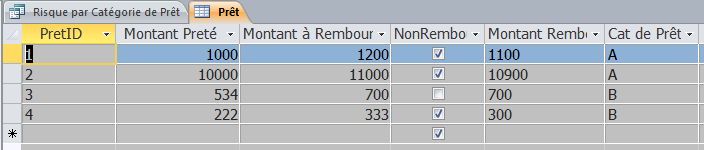 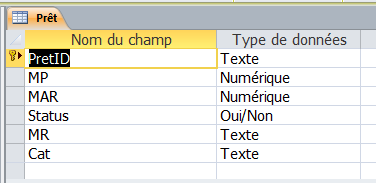 Value at Risk
SELECT Prêt.Cat AS Cat, Sum(Prêt.MAR) AS TotalMAR, Sum(Prêt.MR) AS TotalMR, 
Round(1-[TotalMR]/[TotalMAR],3)*100 AS Risque1, (select Count([Status]) 
from Prêt as X where X.cat = Prêt.Cat and 
status = -1)/count(*) AS Risque2
FROM Prêt
GROUP BY Prêt.Cat;
Value at Risk
Résultat
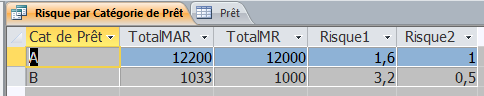 Notez l’opposition mutuelle des facteurs de risque
Séries financières
A partir de valeur(s) données on veut générer une série chronologique
Valeur d’un placement 
Taux d’intérêt
On veut la valeur après 1,2…20 ans
Pour le taux indiqué, soit T1
Pour, soit 1% de plus, soit T2
On veut voir aussi  le gain que T2 offrirait par rapport au T1
Séries financières
SELECT capital, taux, n, int(capital*(1+taux)^n) as [val après n ans], round(taux+0.01,2) as taux1, int(capital*(1+taux1)^n) as [val1 après n ans],  [val1 après n ans]- [val après n ans] as GainAbs, GainAbs/capital*100 as [GainRel%]
FROM Entiers
UNION 
SELECT capital, taux, n+10 as n1, int(capital*(1+taux)^n1) as [val après n ans], round(taux+0.01,2) as t, int(capital*(1+t)^n1) as x, x- [val après n ans] as z, z/capital*100   
FROM Entiers;

 Entiers est une table aux. avec la colonne de1,2…10
Séries financières
Séries financières
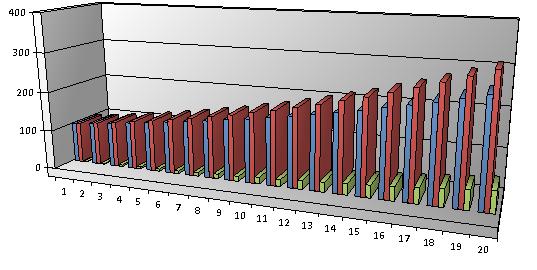 Création d’un Portefeuille
On veut acheter une collection de produits financiers de la table Produits 
 Dans la limite L de la somme donnée
 Jusqu’à n produit (n = 3 p.ex.) par ensemble
 On veut examiner jusqu’à k collections (k = 20 p.ex.) de prix (cumulé) le plus proche de L
 En ordre descendant de prix
 On peut choisir un même produit plusieurs fois pour former une collection
 Plusieurs actions…
[Speaker Notes: Parler de l’achat de prêts ?]
Création d’un Portefeuille
Création d’un Portefeuille
Parameters [Investissement ?] Integer;

select TOP 20 * FROM (SELECT P.[p#] as  Produit1, "" as Produit2, "" as Produit3, P.prix as PrixCumulé,  "" as Prix1, "" as Prix2, "" as Prix3, 1 as Nbre, [Investissement ?] as Investissement FROM Produits P where p.prix <=  [Investissement ?] 
Union
SELECT  X.[p#] as Produit1, Y.[p#] as Produit2, "" as Produit3, X.prix+Y.prix as PrixCumulé,  X.prix as Prix1, Y.prix as Prix2, "" as Prix3, 2 as Nbre,  [Investissement ?] 
FROM Produits X, Produits Y where X.prix+Y.prix <=  [Investissement ?]  and X.[p#] <= Y.[p#] )
union
SELECT X.[p#] as Produit1, Y.[p#] as Produit2, Z.[p#] as Produit3, X.prix+Y.prix+Z.prix as PrixCumulé,  X.prix as Prix1, Y.prix as Prix2, Z.prix as Prix3, 3 as Nbre,   [Investissement ?] 
FROM Produits X, Produits Y, Produits Z where X.prix+Y.prix+Z.prix <= [Investissement ?]  and  X.[p#] <= Y.[p#] and Y.[p#] <= Z.[p#] 

ORDER BY  4 desc, 8, 1,2,3
Création d’un Portefeuille
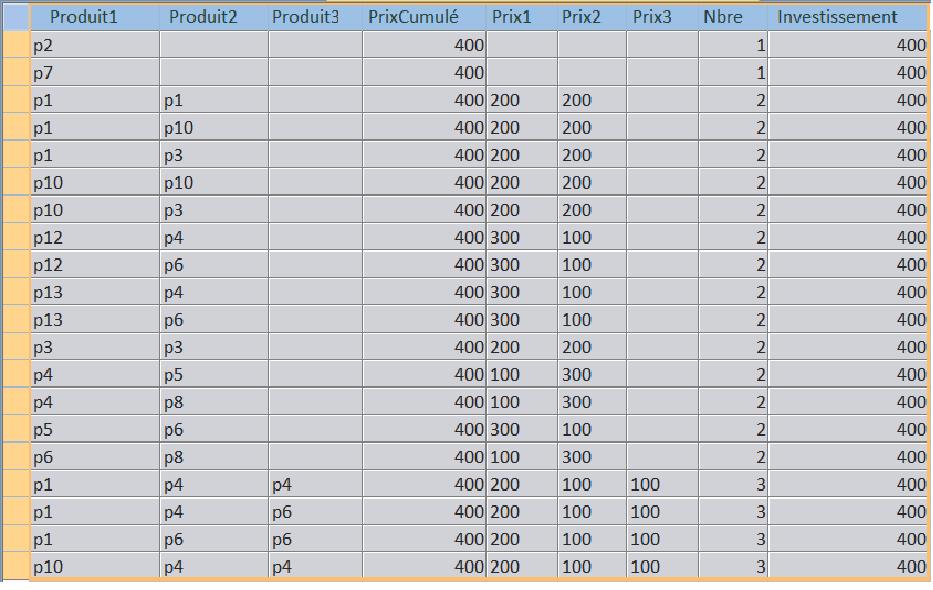 Création d’un Portefeuille Discussion
Pourquoi la requête est comme elle est ?
 Comment elle changerait 
 Si l’on ne pouvait pas choisir un même produit dans la collection ? 
 Si l’on devait présenter au max X meilleures propositions d’un produit, Y de 2 et Z de 3 à la fois ?
Création d’un Portefeuille Discussion
Si Produit a 10 000 produits, combien d’opérations d’accès à un tuple faudrait-t-il à 1ère vue ?
 Peut-on espérer n = 4 ou 5 ? 
Autres domaines d’applications du problème?
 Avez-vous entendu parler de problèmes du « sac à dos » ?
Pour en savoir + : Top k Knapsack Joins. W. LITWIN & Th. Schwarz. BDA 2010 Toulouse.
ROLLUP(DB2 & SQL-Server)
Groupements multiples (super-groupes) selon une dimension
l ’ordre des attributs dans la clause a l ’importance
les attributs sont progressivement « oublies » de droite à gauche
Remplace plusieurs requêtes GROUP BY
SELECT  p#, sum (qty) as tot-qty from S,SP, P 
WHERE SP. P# = P.P# AND SP. S# = S.S#
GROUP BY ROLLUP  (P#, S.CITY, COLOR)
HAVING tot-qty > 100 ;
Problèmes avec des nulls que l’on verra plus tard
CUBE(DB2 & SQL-Server)
Groupements multiples selon toutes les dimensions
l ’ordre des attributs dans la clause n ’a pas d ’importance
les attributs sont progressivement « oublies » de droite à gauche
Remplace plusieurs requêtes GROUP BY
SELECT  p#, sum (qty) as tot-qty from S,SP, P 
WHERE SP. P# = P.P# AND SP. S# = S.S#
GROUP BY CUBE  (P#, S.CITY, COLOR)
HAVING tot-qty > 100 ;
Problèmes avec des nuls que l’on verra plus tard
Opération bien plus chère que Rollupe N, pour N attributs
GROUPING SETS
On indique explicitement les groupes
entre (..)
le groupe () est constitué de toute la table
SELECT  p#, sum (qty) as tot-qty from S,SP, P 
WHERE SP. P# = P.P# AND SP. S# = S.S#
GROUP BY GROUPING SETS  ((P#, S.CITY, COLOR), (P#, COLOR), ())
HAVING tot-qty > 100 ;
Problèmes avec des nuls que l’on verra plus tard
Rollup, Cube, Grouping Setssous MsAccess
Il y en a pas
On peut simuler ces manipulations en utilisant 
GROUP BY
UNION ALL
ORDER BY
Peut être laborieux pour le CUBE
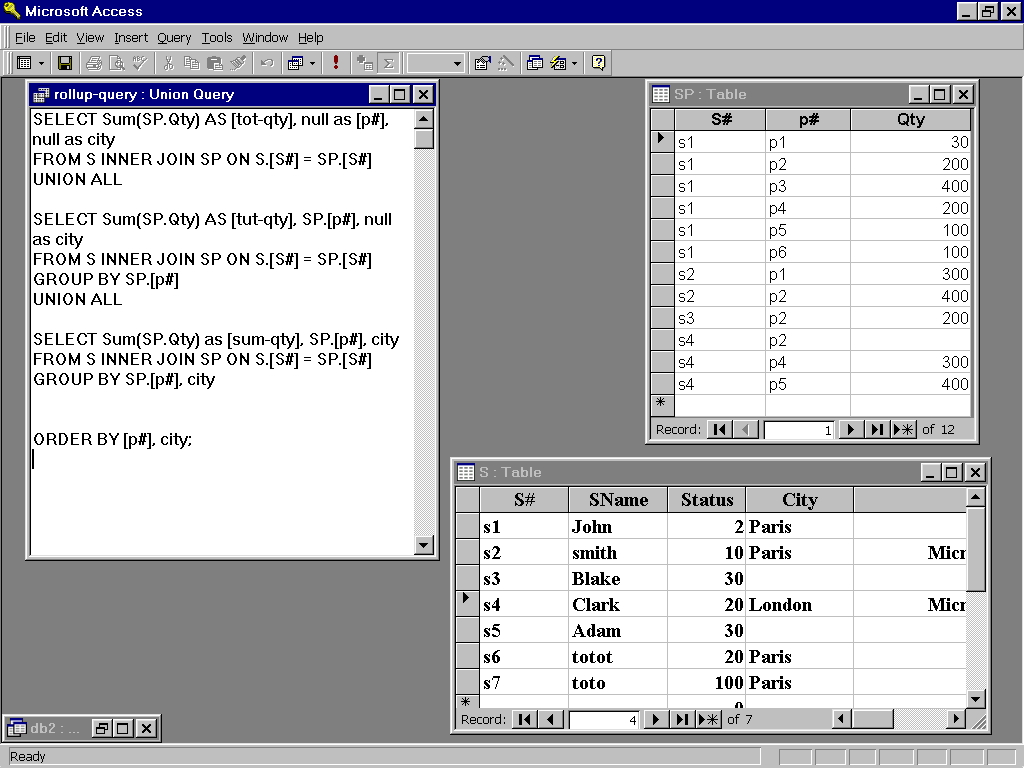 ROLLUP
Remarquez le « null as city»
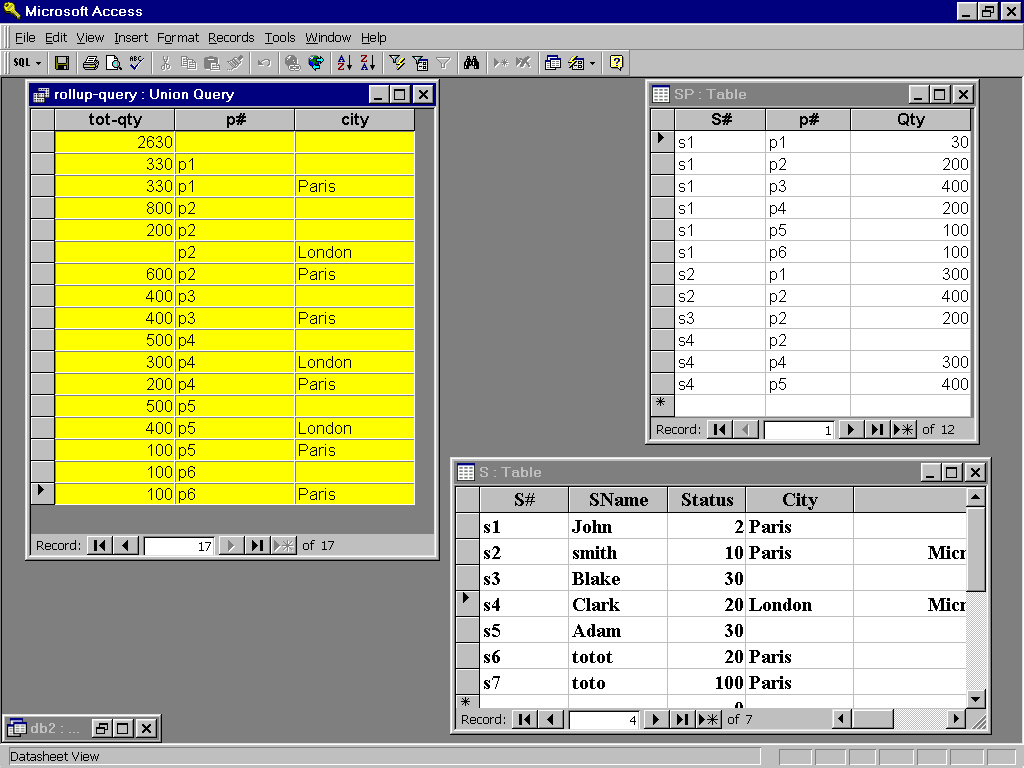 ROLLUP
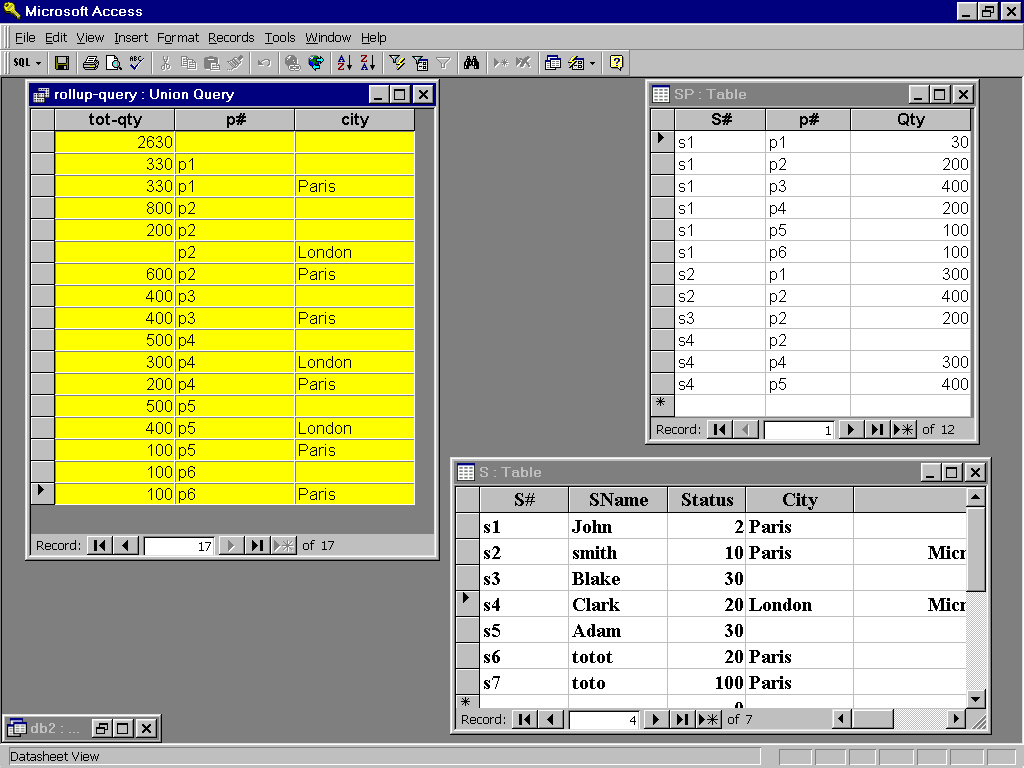 ROLLUP
Une solution pour 
l ambiguïté 
de certains  nuls ?
Et le CUBE ?
Autres Opérations  Utiles
Chasse aux valeurs inconnues
Dépendances Fonctionnelles
Interpolation (linéaire…) 
Echelle logarithmique d’abscisses
Fonctions scalaires  log, int, floor..
Livre de Tropashko (cours 1)
 Symbolic Data Analysis. Billiard & Diday Wiley (publ.)
Sous-Tables Paramétrées
La requête de sous-table de MsAccess peut être paramétrée
On voit, par exemple pour SP, la fraction que représente la pièce examinée, soit P2, par rapport au total QTY, également visible, pour chaque fournisseur de la pièce 
Seulement pour les fractions plus grandes qu’un minimum paramétré
Sous-Tables Paramétrées
Définition de la sous-table
Noter le champs de liaison père/fils
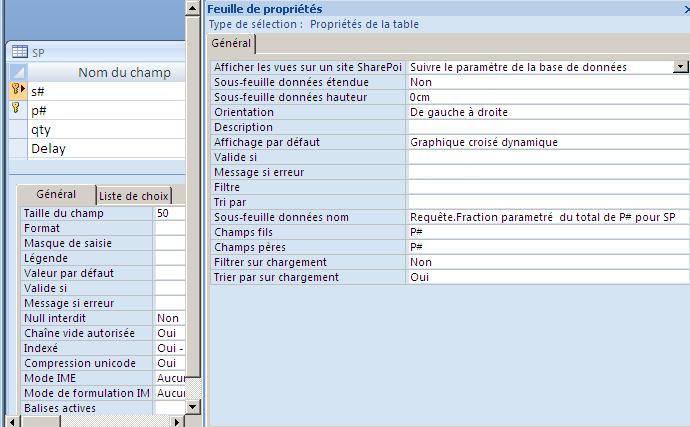 Sous-Tables Paramétrées
Sous-Tables Paramétrées
Sous-Tables Paramétrées
Sous-Tables Paramétrées
Sous-Tables Paramétrées
La requête elle-même est un peu complexe
Voir le cours SQL Avancé
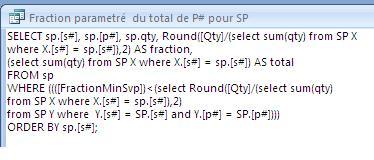 Sous-Tables Paramétrées
Exécution autonome
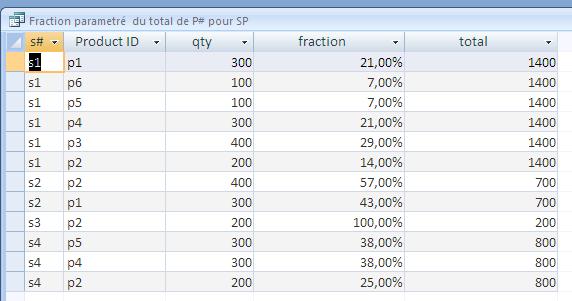 Liste de Choix Multibase
« Liste de choix » dans la définition d’un attribut peut être multibase
 Un fournisseur dans la base S-P ne pourrait être choisi que dans une ville d’un client de Northwind 
 Un code postal dans la base Clients devrait être dans la base nationale de codes postaux
 ….
Liste de Choix Multibase
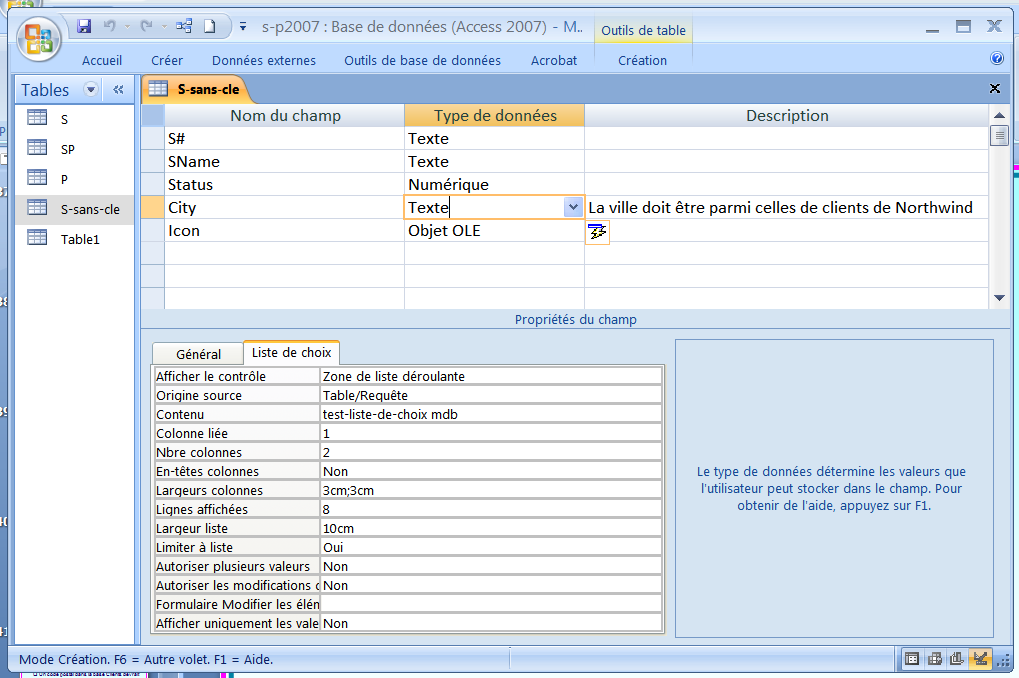 Requête :Test-liste-de-choix mdb
SELECT C.[City], C.ContactName
FROM [northwind2000].customers AS C
ORDER BY C.City, C.ContactName;
Liste de Choix MultibaseRésultat
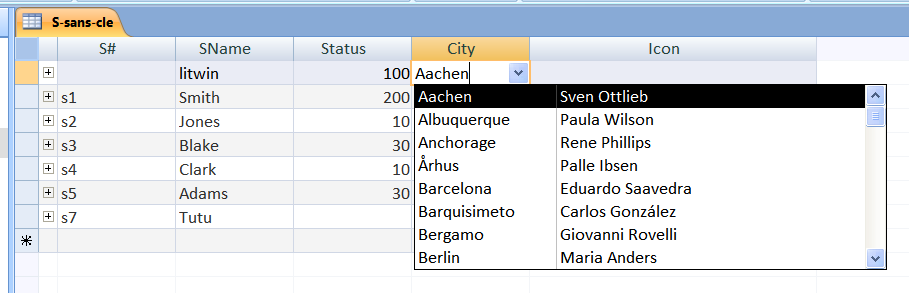 On ne peut pas déclarer la requête MBD directement
Pourqoui ?
Très bonne question à Microsoft
Clauses COMPUTE  & FOR BROWSE(SQL Server)
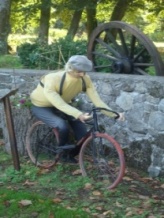 expression générale de sélection:
SELECT [DISTINCT] attribut(s)
	FROM table(s)
	[WHERE condition]
	[GROUP BY [ROLLUP | CUBE] field(s) ]
	[HAVING condition ]
	[ORDER BY attribute(s)][COMPUTE row-agg (colonne), [row-agg (colonne)]... BY (colonne), [(colonne)]...][FOR BROWSE]
Clause FOR BROWSE permet une  MAJ  de  données dynamiquement visualisées
Compute
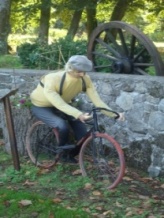 select title, type, price, advancefrom titles where ytd_sales is not nullorder by type desc	compute AVG(price), SUM(advance) by type	compute SUM(price), SUM(advance)go
title 			type		price		advancefifty years...		trad_cook	11.95		4000Onions..		trad_cook 	20.95		7000Sushi...		trad_cook 	14.99		8000					avg						15.96		sum							19000 title 			type		price		advanceComputer...		psychology	21.95		7000...			 psychology 	....		....					avg						15.96		sum							19000					 sum		 sum					236.00		88400
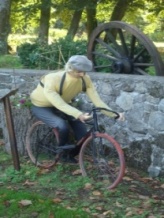 Fonctions Agrégat pour OLAPDB2
CountBig 
Pour le nombre de tuples > 2**31
Covariance 
entre des attributs ou des expressions de valeur
Correlation
entre des attributs ou des expressions de valeur
Regression functions
10 fonctions
Les paramètres de la droite de régression entre des attributs ou des expressions de valeur
Rank, Dense_Rank
Rank en présence de duplicata : 1,2,2,4,4,6…
Dense_Rank  en présence de duplicata : 1,2,2,3,3,4…
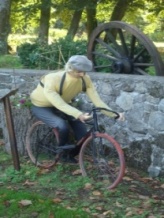 Fonctions Agrégat pour OLAPDB2
Fonctions spécifiques à DB2 Data Warehouse Center:
Analyse de la variance (ANOVA)
Distributions de Fisher-F 
Valeur P
Sous-totaux par période de temps
Test de Chi-carré
Statistique T pour n paires de valeurs et à partir du coeff. de corrélation r
T = r * ((n – 2 ) / (1 - r 2 ))0.5 
T  0  indique une corrélation entre les attributs
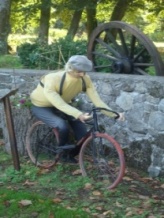 Fonctions Agrégat pour OLAPTeradata
RANK
CSUM (Cumulative (Running) Sums) 
MAVG and MSUM
MDIFF (Moving Difference)
QUANTILE
QUALIFY
SAMPLE
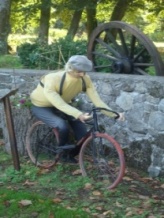 SELECT EmployeeName, (HireDate - DATE) AS ServiceDays,
 RANK ( ServiceDays ) as Seniority  FROM Employee
 ORDER BY EmployeeName;

                                 EmployeeName         Service Days     Seniority
                                 Robyn Baker                       9931                2
                                 Nick Garrison                      9931               2
                                 Kyle McVicker                   9408                5
                                 Eva O’Malley                     10248              1
                                 Norma Powers                     9409               4
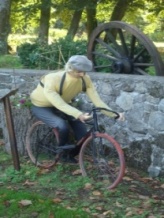 SELECT Item, SalesDate, CSUM(Revenue,Item,SalesDate) as CumulativeSales FROM 
     (SELECT Item, SalesDate, Sum( Sales ) as Revenue   FROM DailySales
      WHERE StoreId=5 AND SalesDate Between ‘1/1/1999’ and ‘1/31/1999’
     GROUP BY Item, SalesDate) AS ItemSales
 ORDER BY SalesDate ;
	Item                       SalesDate         CumulativeSales
              InstantCOW         01/01/1999                               972.99
              InstantCOW         01/02/1999                               2361.99
              InstantCOW         01/03/1999                               5110.97
              InstantCOW          01/04/1999                              7793.91
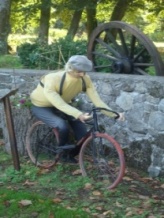 SELECT  MarketDay,ClosingPrice, MAVG(ClosingPrice,50,MarketDay) as XYZAverage    
FROM MarketDailyClosing  
WHERE Ticker = ‘XYZ’
ORDERBY MarketDay;

                        MarketDay          ClosingPrice        XYZAverage
                        12/27/1999               89 1/16                 85 1/2
                        12/28/1999               91 1/8                   86 1/16
                        12/29/1999               92 3/4                   86 1/2
                        12/30/1999               94 1/2                   87
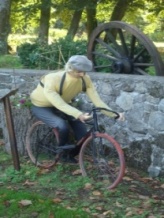 SELECT MarketWeek, WeekVolume, MDIFF (WeekVolume,1,MarketWeek)asXYZVolumeDiff
FROM  (SELECT MarketWeek, SUM(Volume) as WeekVolume
	FROM MarketDailyClosing  WHERE Ticker = ‘XYZ’
	GROUP BY MarketWeek)
ORDERBY MarketWeek;

              MarketWeek        WeekVolume       XYZVolumeDiff
                        11/29/1999               9817671                            ?
                        12/06/1999               9945671                      128000
                        12/13/1999              10099459                     153788
                        12/20/1999              10490732                     391273
                        12/27/1999              11045331                     554599
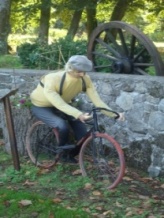 SELECT Item, Profit, QUANTILE( 10, Profit ) as Decile
FROM  (SELECTItem,Sum(Sales)—(Count(Sales)*ItemCost) asProfit
	FROM DailySales, Items  WHERE DailySales.Item = Items.Item
	GROUP BY Item) AS ItemProfit;

    Item                      Profit                Decile                             
    High Tops                   97112                      9
    Low Tops                   74699                       7
    Running                      69712                       6
    Casual                         28912                       3
    Xtrain                         100129                      9
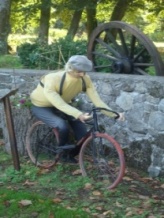 SELECT Item, Profit, QUANTILE( 100, Profit ) AS Percentile
FROM   (SELECT Item,Sum(Sales) — (Count(Sales)* Items.ItemCost) as Profit  FROM DailySales, Items
WHERE DailySales.Item = Items.Item   
GROUP BY Item) AS ItemProfit
QUALIFY Percentile = 99;
	Item                     	Profit       Percentile
	Fat Free Ice Cream         	10.79                  99
	Sugar Free Ice Cream            -100.55                99
	Fake Chocolate Ice Cream     -1110.67              99
	Fat/Sugar Free Ice Cream       -2913.88              99
	Fake Ice Cream                       -4492.12              99
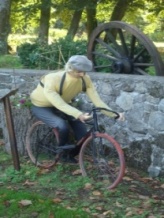 SELECT customer_id, age, income, marital_status, …, SAMPLEID  FROM customer_tableSAMPLE 0.6, 0.25, 0.15
customer_id     age   income    marital_status   ...  SAMPLEID
 1362549                   17            0                           1                                       1
 1362650                   21         17804                      2                                       1
 1362605                   34         16957                      2                                       1
 1362672                   50         16319                      2                                       3
 1362486                   76         10701                      3                                       1
 1362500                   40         56708                      1                                       3
 1362489                   35         55888                      3                                       2
 1362498                   60         9849                        2                                       1
 1362551                   27        23085                       1                                       1
 1362503                   18        5787                         1                       ..              2
Fermeture transitive
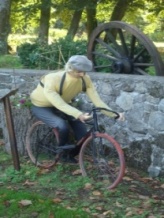 Considère la table COURS (CNOM, PNOM, NMIN)contenant les cours et leur pré-requis avec les notes minimales pour l ’admission en cours
ex. (BDs, Str-Ph, 15)
Tout PNOM est une clé étrangère avec CNOM comme clé primaire ailleurs dans COURS
Un cours peut avoir plusieurs pré-requis
Trouver les noms de tous les pré-requis de cours CNAME = ‘ BDs ’
y compris les pré-requis de pré-requis etc.
C ’est le calcul de la fermeture transitive
Impossible encore sous MsAccess, SQL Server =< 6.5, Oracle, Informix…
Possible sous DB2, à partir de V 5.0
Fermeture transitive (DB2)
WITH PRQ (CNOM, PNOM) AS
((SELECT  CNOM, PNOM FROM COURS 
	WHERE CNOM = ‘ BDs ’) 
	UNION ALL
	(SELECT C.CNOM, C.PNOM FROM  PRQ AS P, COURS AS CWHERE C.CNOM = P.PNOM))
	SELECT DISTINCT PNOM FROM PRQ
La requête récursive s exécute tant que la sélection dans  PRQ avec PRQ courant n’est pas vide.
Requête initiale
Requête récursive
Requête finale
Fermeture transitive
Requête initiale (préreq. de BDs
COURS
1ere exécution de la Requête récursive (préreq. de BDs)
2eme exécution de la Requête récursive (préreq. de préreq. de BDs)
3eme exéc. de la RR (préreq. de préreq. de préreq. de BDs) etc.
Fermeture transitive
CNOM	PNOM	NMIN
BDs	StPh	15
BDs	LPrg	12
StPh	InfG	13
InfG	Math	11
Lprg	InfG	12
CNOM	PNOM
BDs	StPh
Bds	Lprg
Fermeture transitive
CNOM	PNOM	NMIN
BDs	StPh	15
BDs	LPrg	12
StPh	InfG	13
InfG	Math	11
Lprg	InfG	12
CNOM	PNOM
BDs	StPh
Bds	Lprg
StPh	InfG Lprg	InfG
Fermeture transitive
CNOM	PNOM	NMIN
BDs	StPh	15
BDs	LPrg	12
StPh	InfG	13
InfG	Math	11
Lprg	InfG	12
CNOM	PNOM
BDs	StPh
Bds	Lprg
StPh	InfG Lprg	InfG
InfG	Math InfG	Math
Fermeture transitive
CNOM	PNOM	NMIN
BDs	StPh	15
BDs	LPrg	12
StPh	InfG	13
InfG	Math	11
Lprg	InfG	12
CNOM	PNOM
BDs	StPh
Bds	Lprg
StPh	InfG Lprg	InfG
InfG	Math InfG	Math
PNOM
StPh
InfG
Math
Fermeture transitive
Trouver aussi les notes minimales nécessaires
Autres applications
 Tous les subordonnées d ’un chef
EMPL (E#, ENOM, CHEF)
Toutes les composantes PMIN de pièces composées
COMP (PMAJ#, PMIN#)
Tous les descendants / ascendants d ’une personne
 Toutes les participations d ’une entreprise
Limite d’application
 Pas de cycles entre les attributs sélectionnes
pour que l ’on a la fermeture  transitive (point fixe)
ex. pas de participations réciproques
Fermeture transitiveMsAccess
Il faut simuler
par CREATE TABLE PRQ
avec la création de  clé primaire
Insert into PRQ .. select … from COURS...
Insert into PRQ .. select … from PRQ, COURS…
exécuté interactivement ou par programme jusqu'à ce que le point fixe est atteint
Select … FROM PRQ…
A compléter par vos soins
FIN